What is the equation of the blue circle?
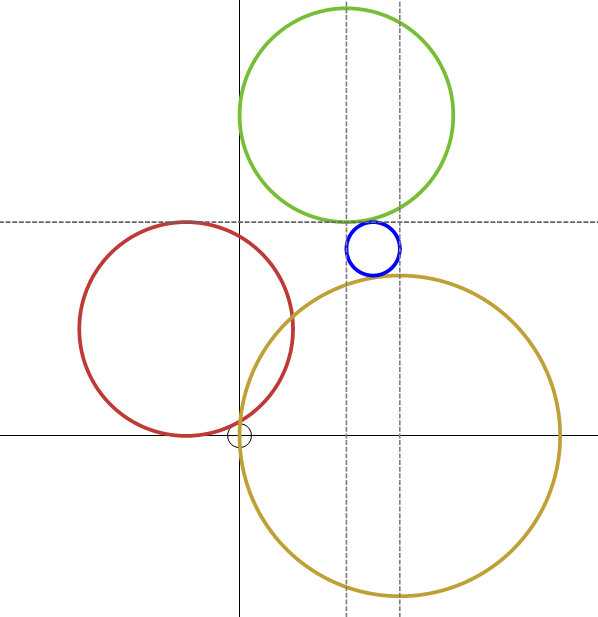 2
-1
3
What is the equation of the blue circle?
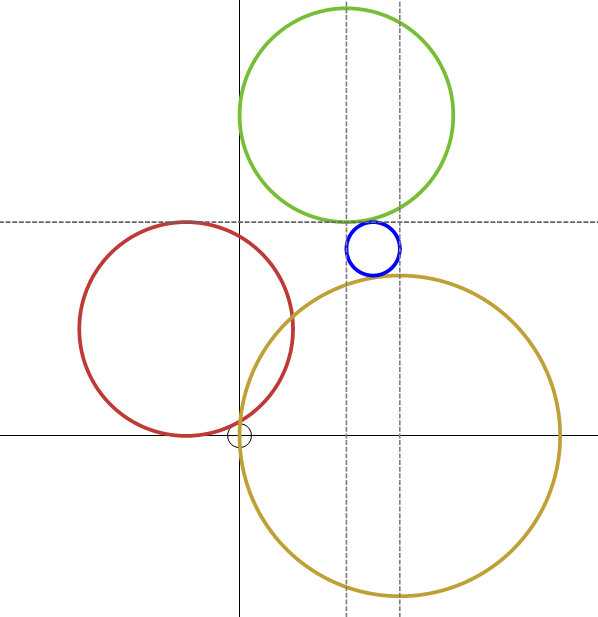 2
-1
3